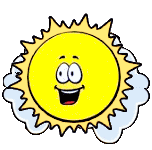 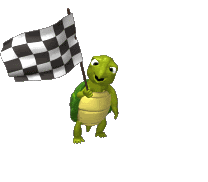 CHÚC MỪNG ĐỘI BẠN THỎ
CONGRATULATIONS RABBIT TEAM
CHÚC MỪNG ĐỘI BẠN CỌP
CONGRATULATIONS TIGER TEAM
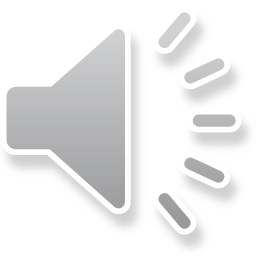 5
5
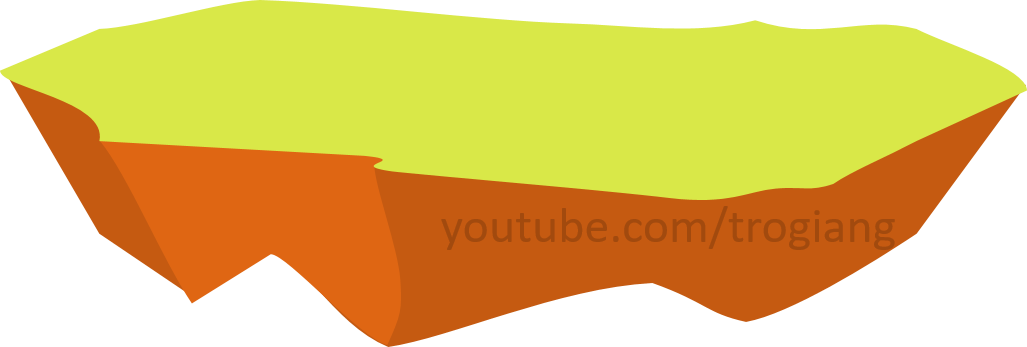 4
4
3
3
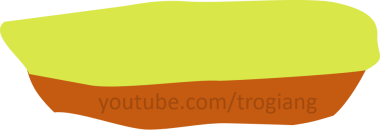 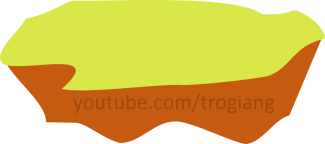 2
2
AI LÊN CAO HƠN
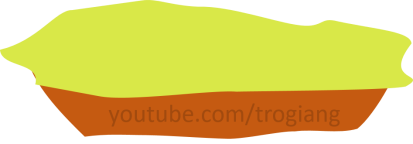 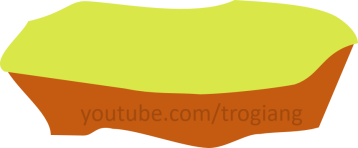 1
1
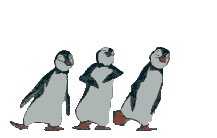 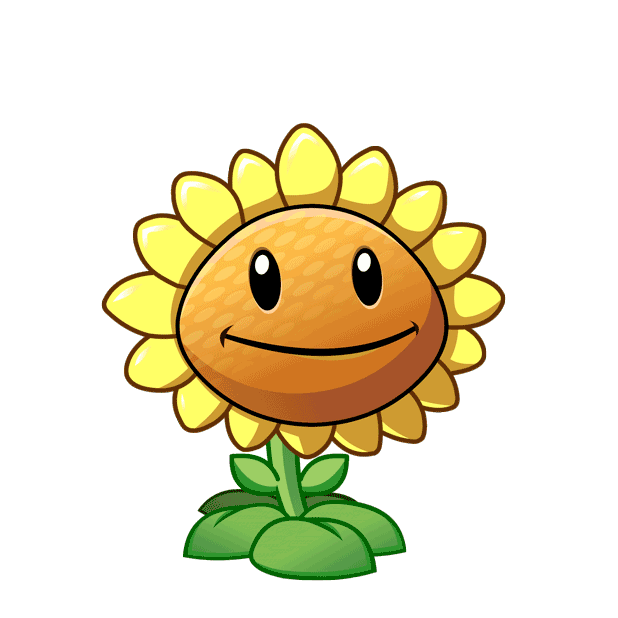 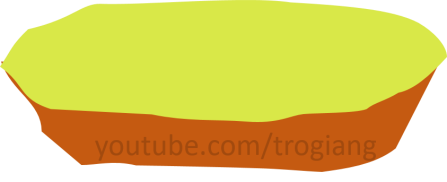 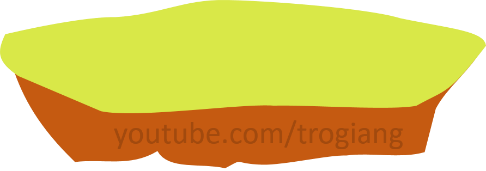 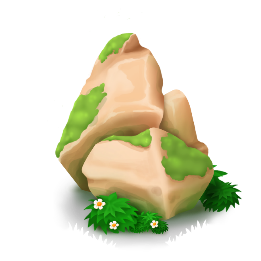 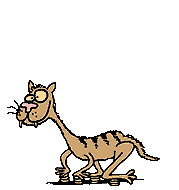 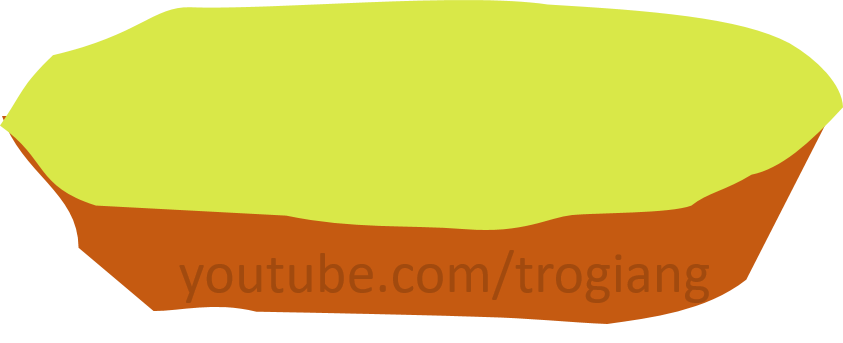 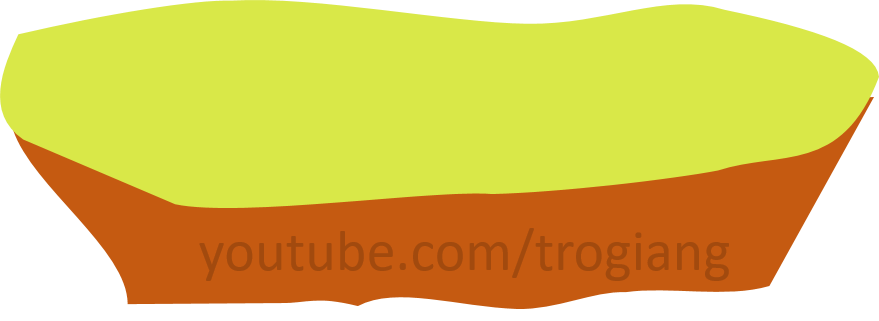 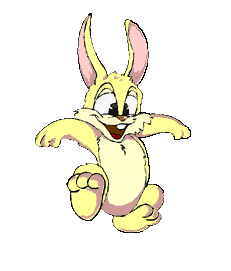 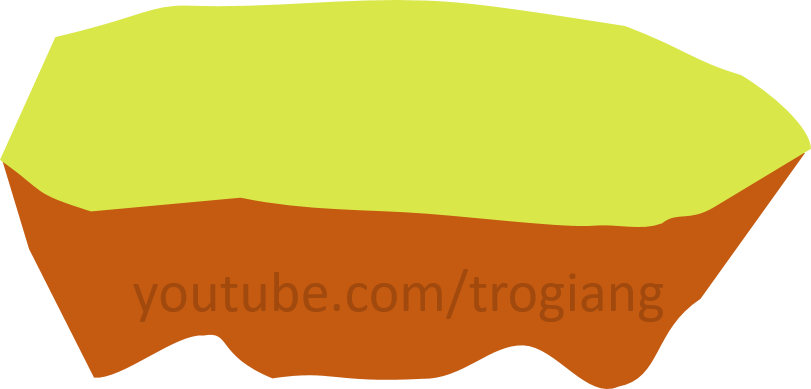 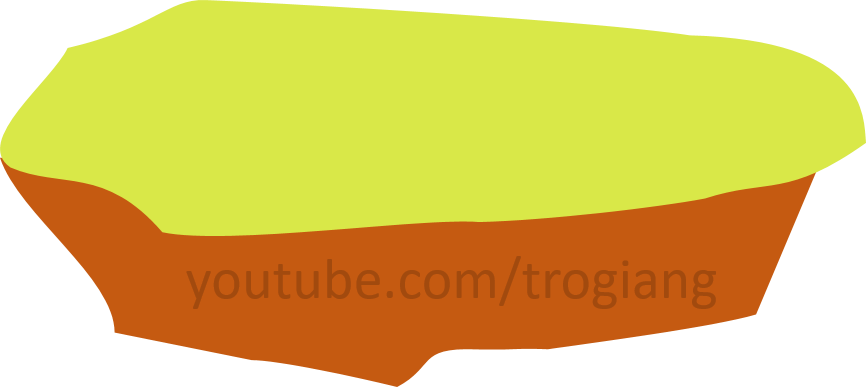 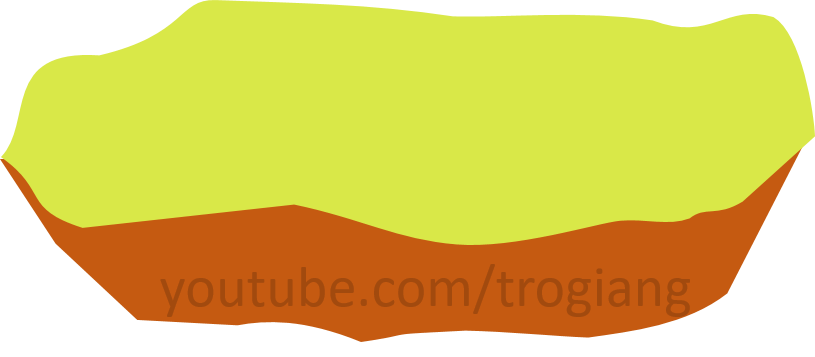 RABBIT TEAM
Vào mùa hè băng 2 cực trái đất tan dần.là hiện tượng vật lý hay hóa học?
Vật lý
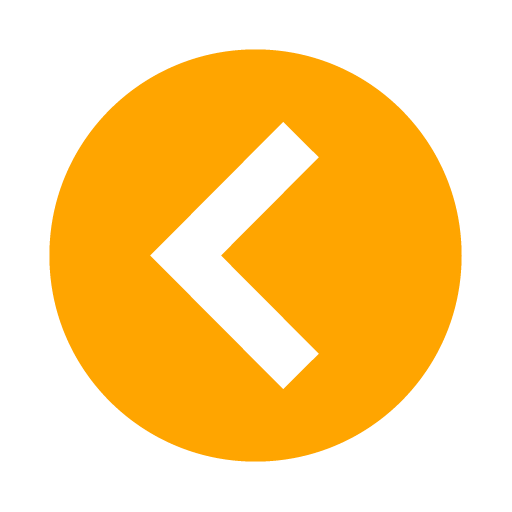 RABBIT TEAM
Điền vào chỗ …….
Trong PUWHH chỉ có …..giữa các nguyên tử thay đổi .
Liên kết
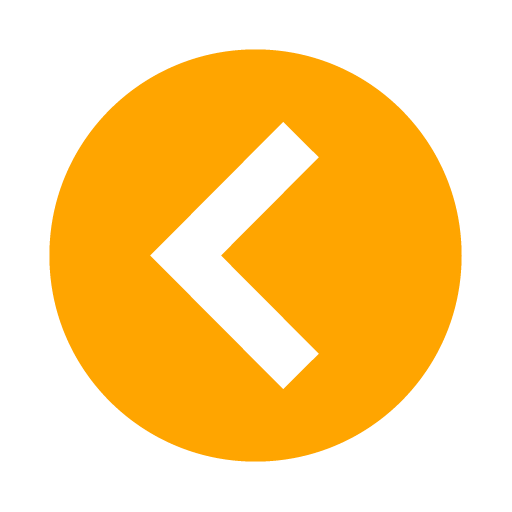 RABBIT TEAM
Khi nào PƯHH xảy ra?
Các chất TG Tiếp xúc với nhau
Có khi cần nhiệt độ
Có khi cần xúc tác
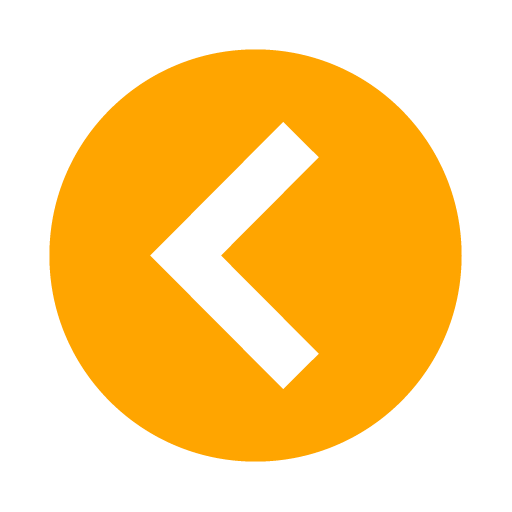 RABBIT TEAM
Phát biểu định luật bảo toàn khối lượng của PƯ:
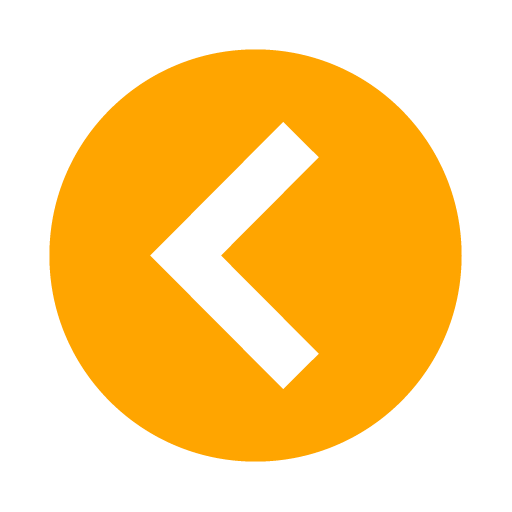 RABBIT TEAM
Đốt cháy 12,4 gam P trong không khí tạo ra 28,4 gam P2O5 .Tính khối lượng oxi cần dùng.
16 gam
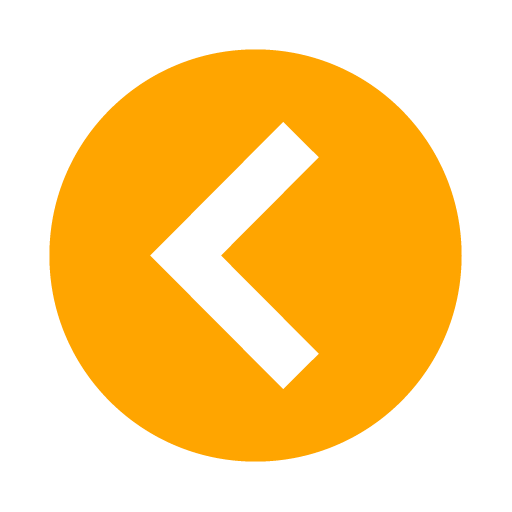 TIGER TEAM
Đốt cháy đường mía thành chất màu đen và có mùi khét.Là hiện tượng vật lý hay hóa học?
Hóa học
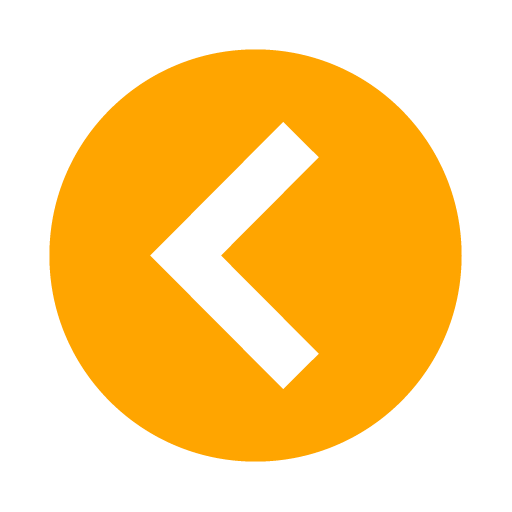 TIGER TEAM
Điền vào chỗ trống…..
Quá trình biến đổi từ chất này thành chất khác gọi là ……?
Phản ứng hóa học
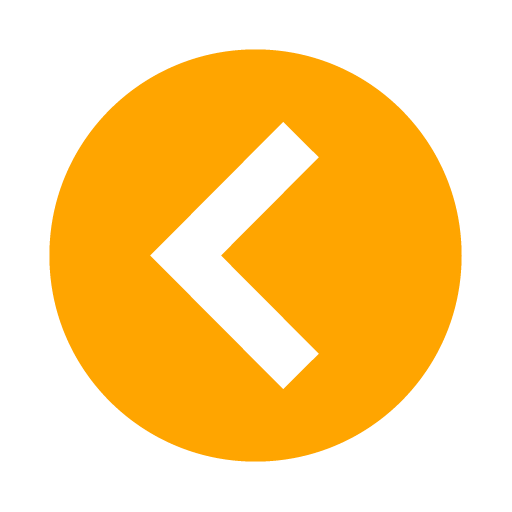 TIGER TEAM
Làm thế nào để nhận biết PƯHH xảy ra?
Dấu hiệu có chất mới sinh ra( màu sắc,trạng thái,tỏa nhiệt,phát sáng
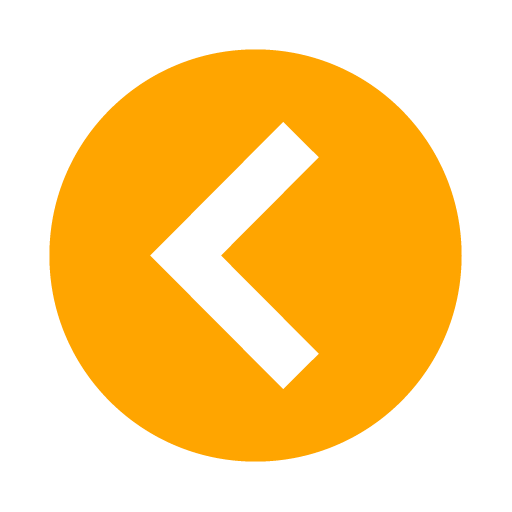 TIGER TEAM
Giải thích định luật bảo toàn khối lượng.
Chỉ thay đổi liên kết , số nguyên tử không đổi, khối lượng không đổi.
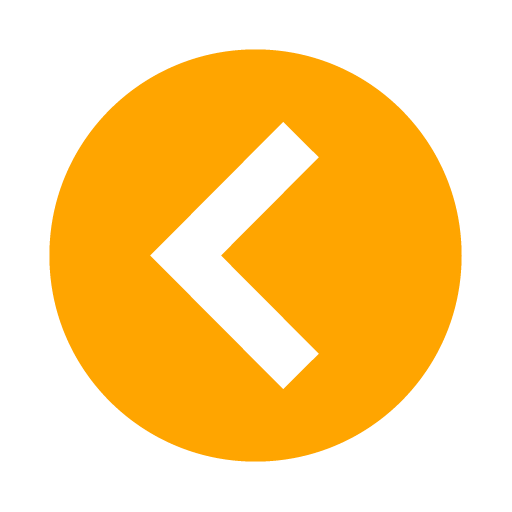 TIGER TEAM
Đốt cháy 4,5 gam Mg trong không khí thu được 7,5 gam MgO. Tính khối lượng oxi cần dùng.
3 gam
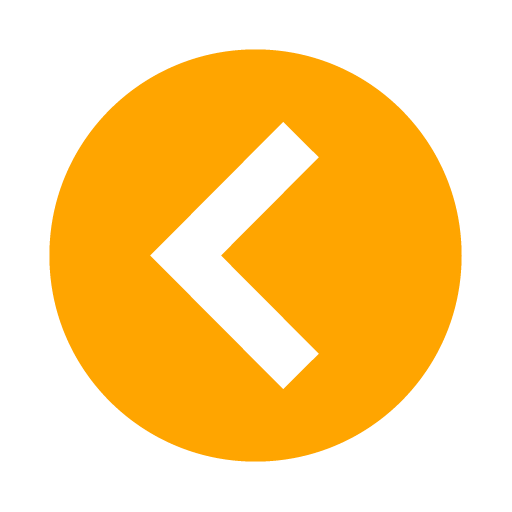 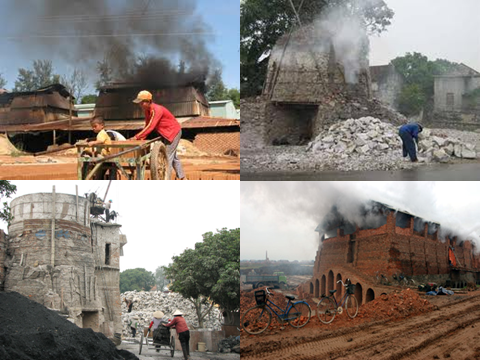 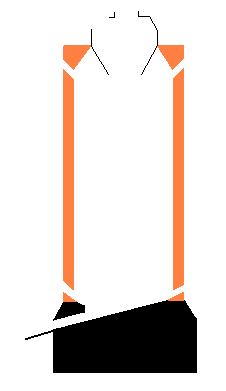 t0
CaCO3  CaO + CO2
1 tÊn CaCO3
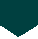 Minh hoạ lò nung vôi công nghiệp
Khí thải
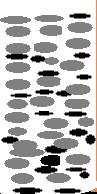 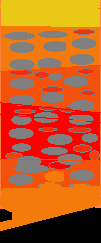 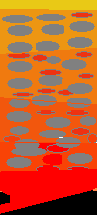 Vôi sống
Không khí
Không khí
CaO
Vôi sống
Bài 6: TÍNH THEO PHƯƠNG TRÌNH HÓA HỌC
TiÕt 1
1. Tính lượng chất tham gia phản ứng
TiÕt 2
2.Tính lượng chất sinh ra trong phản ứng hóa học ?
TiÕt 3
3. Hiệu suất của phản ứng
TiÕt 4
4. Luyện tập
PHIẾU HỌC TẬP SỐ 1Thí dụ 1: Khi cho Fe tác dụng với dung dịch HCl thì xảy ra phản ứng hóa học sau:
Cần dùng bao nhiêu mol Fe để thu được 1,5mol H2
Xác định các bước giải bài toán trên
X¸c ®Þnh cã mÊy b­íc gi¶i bµi to¸n trªn?
Fe +2HCl     FeCl2 + H2
n
H2
= ? mol
TÝnh :  n
Fe
n
H2
n
n
1
1
1
n
n
Fe
Fe
H2
H2
1
1
1
tÝnh theo ph­¬ng tr×nh ho¸ häc
1. Tính lượng chất tham gia trong phản ứng
ThÝ dô 1:
Tãm t¾t
Cho:
= 1,5 mol
B1:  LËp  PTHH
B2:  Tìm số mol của H2
Bµi gi¶i:
Fe +2HCl     FeCl2 + H2
1,5 (mol)
=
B3:  TÝnh sè mol Fe dùa vµo tØ lÖ sè mol cña Fe trong ph­ư¬ng tr×nh.
Theo pthh ta cã:
=
VËy
. 1,5
=  1,5(mol)
=
=
PHIẾU HỌC TẬP SỐ 2 (Thí dụ 2)
Khi cho Zn tác dụng với dung dịch HCl thì xảy ra phản ứng hóa học sau:
Cần dùng bao nhiêu mol Zn để thu được 3 mol H2
Phiếu học tập số 3Nung ®¸ v«i, thu ®­uîc v«i sèng vµ khÝ c¸cbonnicCaCO3                    CaO  + CO2H·y tÝnh khèi l­îng v«i sèng (CaO) thu ®­ưîc khi nung 50 gam CaCO3
X¸c ®Þnh cã mÊy b­íc gi¶i bµi to¸n trªn?
to
CaCO3     CaO + CO2
m
CaCO3
= ? g
TÝnh :  m
CaO
m
n
M
CaCO3
CaCO3
CaCO3
n
n
n
1
1
1
n
n
M
CaO
CaO
CaO
CaCO3
CaCO3
CaO
1
1
1
m
CaO
2. Tính lượng chất sinh ra trong phản ứng
Phiếu học tập số 3:
Tãm t¾t
Cho:
= 50 g
B1:  LËp  PTHH
B2:  ChuyÓn ®æi khèi l­îng CaCO3 thµnh sè mol .
Bµi gi¶i:
CaCO3   ----->  CaO + CO2
50
=
0,5 (mol)
=
=
100
B3:  TÝnh sè mol CaO dùa vµo tØ lÖ sè mol cña CaCO3 trong ph­¬ng tr×nh.
Theo pthh ta cã:
=
VËy
. 0,5
=  0,5(mol)
=
=
B4:  TÝnh khèi l­îng cña CaO.
=  0,5 x 56 = 28 (g)
=
x
Phiếu học tập số 4
1. Các bước giải bài tập tình hiệu suất
………………………………………………………………………………………………………………………………………………………………………………………………………………………………………………………………………………………………………………………………………………………………………………………………………………………………………………………………………………………………………………………………………………………………………………
Công thức tính hiệu suất: 
………………………………………………………………………………………………………………………………………………………………………………………………………………………………………………………………..
 
3. Công thức tính khối lượng chất tham gia khi có hiệu suất: ………………
……………………………………………………………………………………………
4. Công thức tính khối lượng sản phẩm khi có hiệu suất:  
……………………………………………………………………………………………
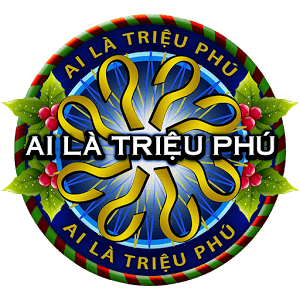 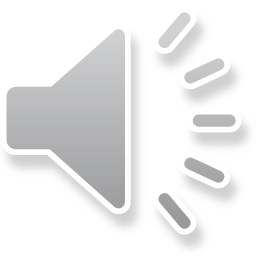 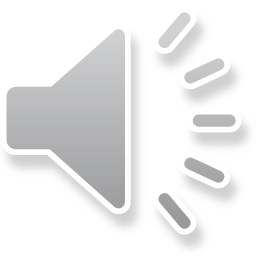 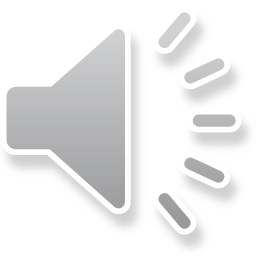 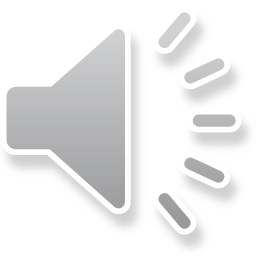 Câu hỏi 1 : Để tính khối lượng và số mol của chất phản ứng và chất sản phẩm trong một phản ứng hóa học ta thực hiện theo mấy bước?
A. 1 Bước
B. 4 Bước
C. 2 Bước
D. 3 Bước
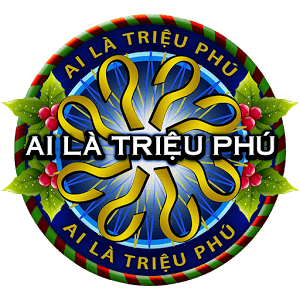 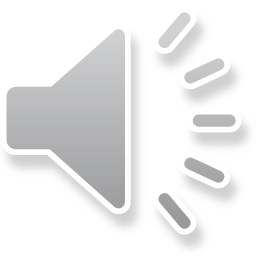 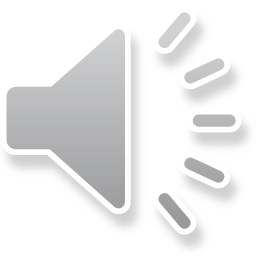 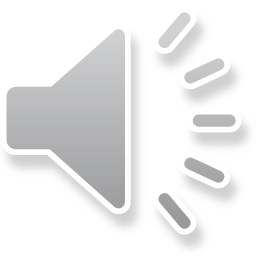 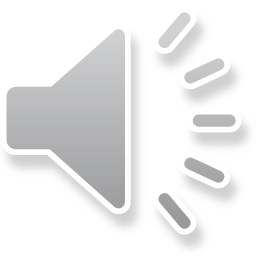 Câu 2: (NB) Khẳng định nào dưới đây không đúng khi nói về tính toán theo phương trình hóa học?
B. Tính toán theo Phương trình cần viết sơ đồ phản ứng xảy ra.
A. Tính toán theo PTHH và cần viết PTHH của phản ứng xảy ra.
C. Sử dụng linh hoạt công thức tính khối lượng.
D. Cần tiến hành tính  n của các chất TG hoặc SP trước khi tính toán theo yêu cầu của đề.
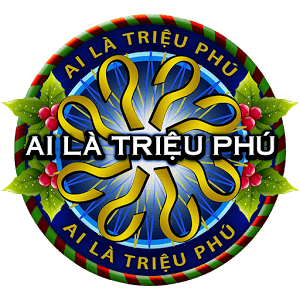 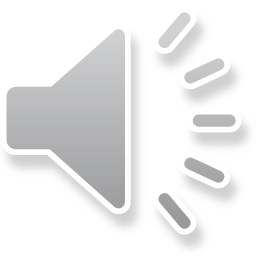 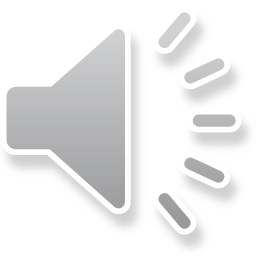 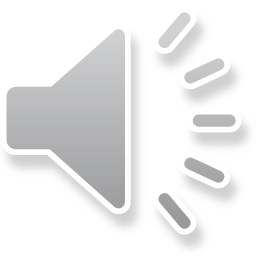 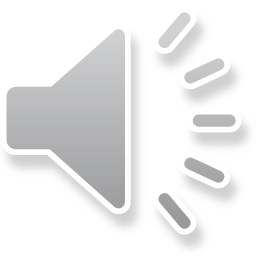 Câu hỏi 3 :
Ba + 2HCl → BaCl2 + H2
Để thu được 4,16 g BaCl2 cần bao nhiêu mol HCl
B. 0,01 mol
A. 0,02 mol
C. 0,05 mol
D. 0,04 mol
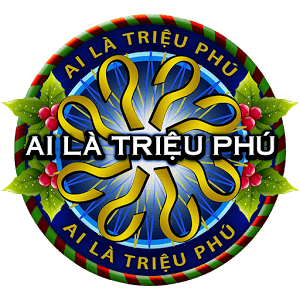 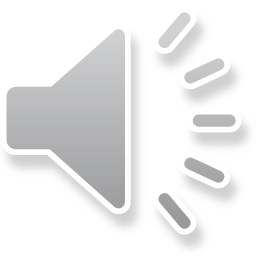 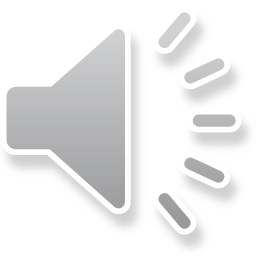 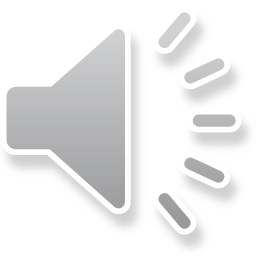 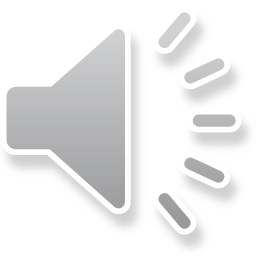 Khối lượng nước tạo thành khi đốt cháy hết 65 gam khí hydrogen là
Câu hỏi 4 :
A. 585 gam
B. 600 gam
C. 450 gam
D. 820 gam
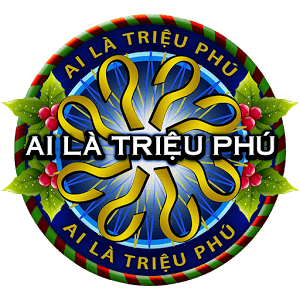 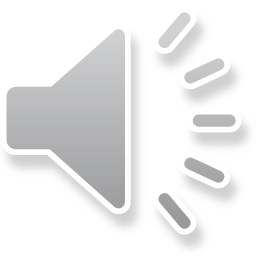 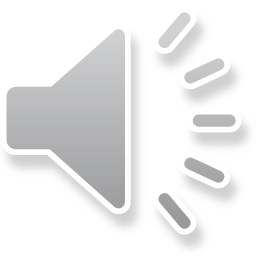 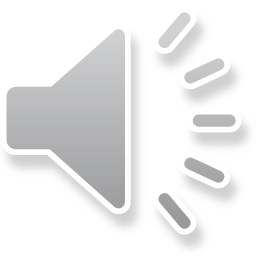 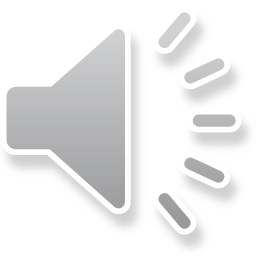 Câu 5: Quá trình nung đá vôi diễn ra theo phương trình sau:
CaCO3 → CO2 + H2O. Tiến hành nung 10 gam đá vôi thì lượng khí CO2 thu được ở điều kiện tiêu chuẩn là
A. 1 mol
B. 0,01 mol
D.  2 mol
C. 0,1 mol
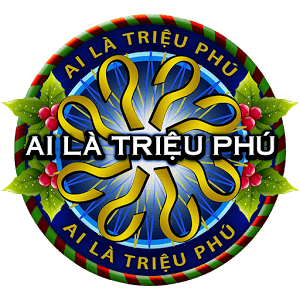 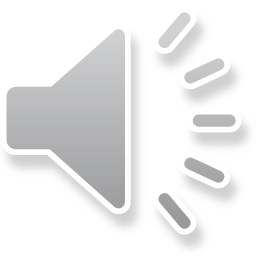 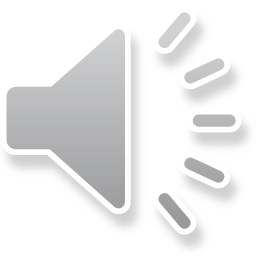 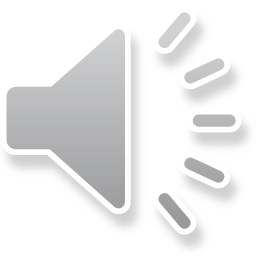 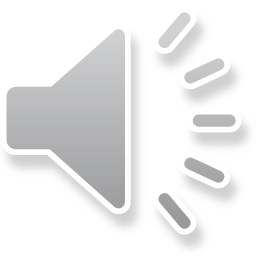 Câu 6: Cho p.hương trình hóa học: 2Al + 6HCl → 2All3 + 3H2
                   Để thu được 7,437 lít khí H2 ở đktc cần bao nhiêu mol Al?
A.  O,2 mol
B. O,1 mol
D. O,5 mol
C. O,3 mol
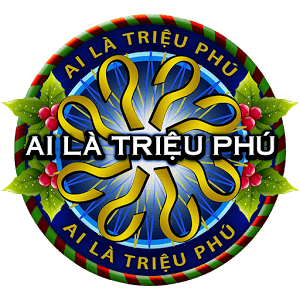 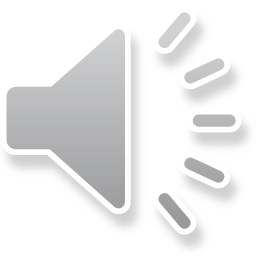 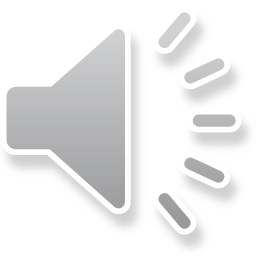 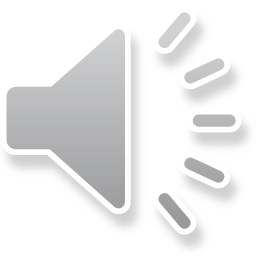 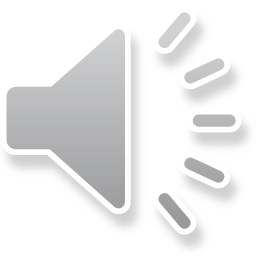 Câu 7: Để đốt cháy hết 3,1 gam P cần dùng V lít khí oxygen (đktc), biết phản ứng sinh ra chất rắn là P2O5. Giá trị của V gần nhất với:
B. 2,479 lit
A. 1,549 lit
C. 3,719 lit
D. 3,099 lit
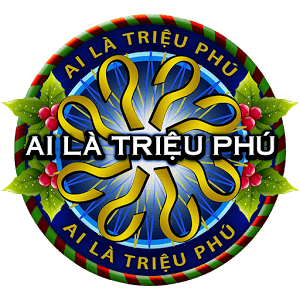 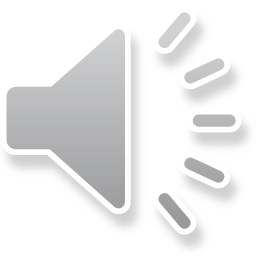 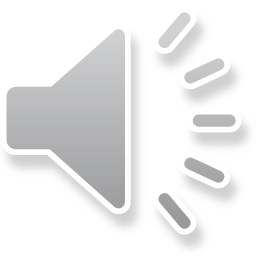 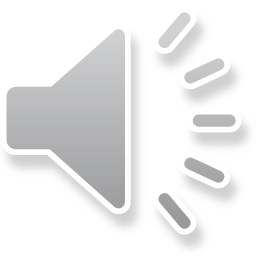 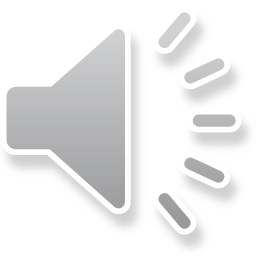 Câu 8: Để đốt cháy hoàn toàn a gam Al cần dùng hết 19,2 gam oxygen, sau phản ứng sản phẩm là Al2O3. Giá trị của a là
A. 21,6 gam
B. 16,2 gam
C. 18,0 gam
D. 27,0 gam
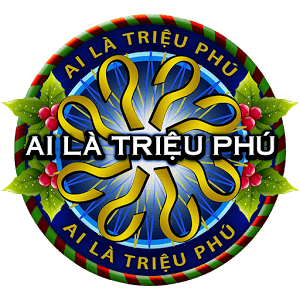 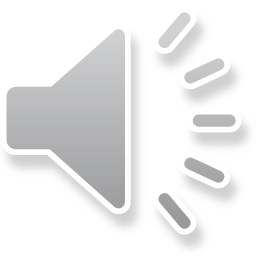 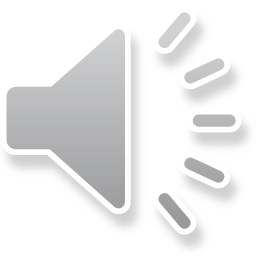 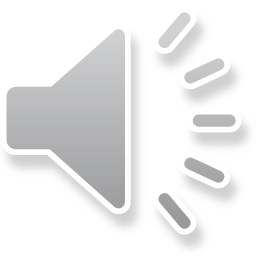 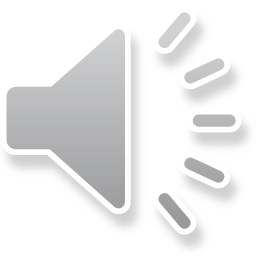 Câu 9: Để điều chế được 12,8 gam Cu theo phương trình:
H2 + CuO → H2O + Cu cần dùng bao lít khí H2 ở điều kiện tiêu chuẩn?
B.3,719 lit
A. 6,198 lit
C. 2,479 lit
D. 4,958 lit
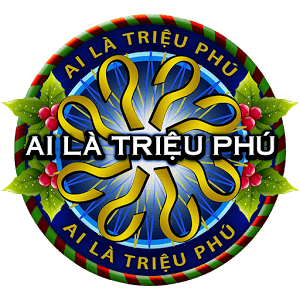 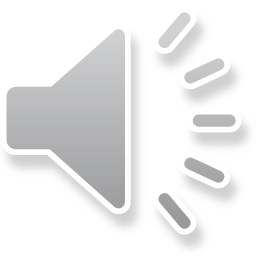 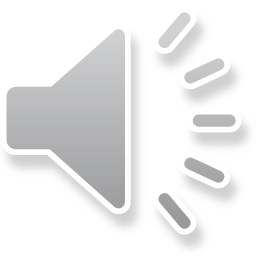 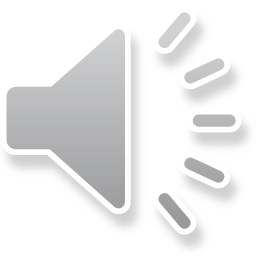 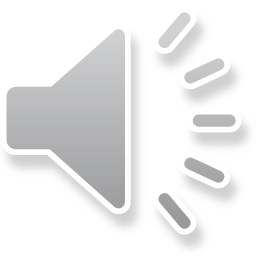 Câu 10: Trộn 10,8 gam bột nhôm với bột lưu huỳnh dư. Cho hỗn hợp vào ống nghiệm và đun nóng để phản ứng xảy ra thu được 25,5 gam Al2S3. Tính hiệu suất phản ứng ?
A. 85%
B. 80%
C. 90%
D. 92%
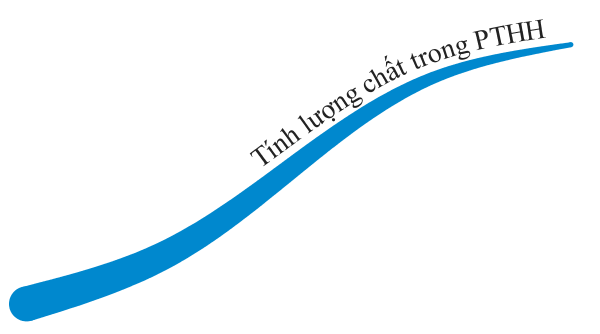 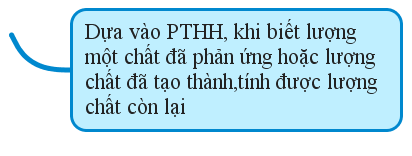 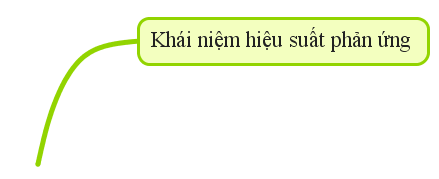 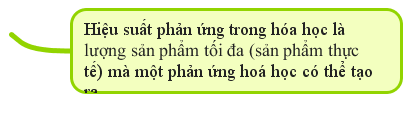 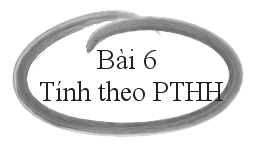 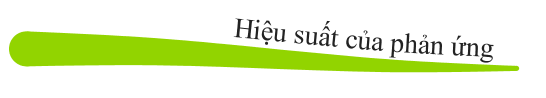 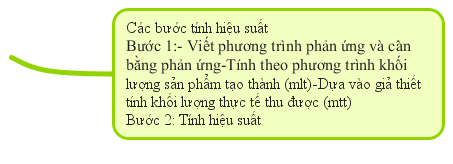 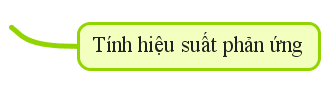 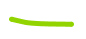 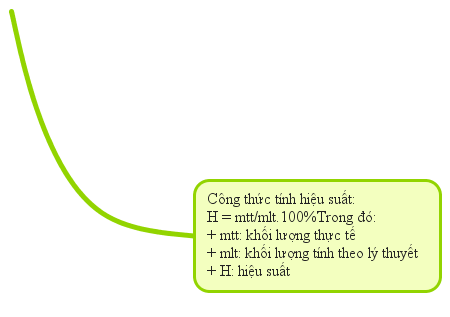